Making Sense of Cents
Financial Competency
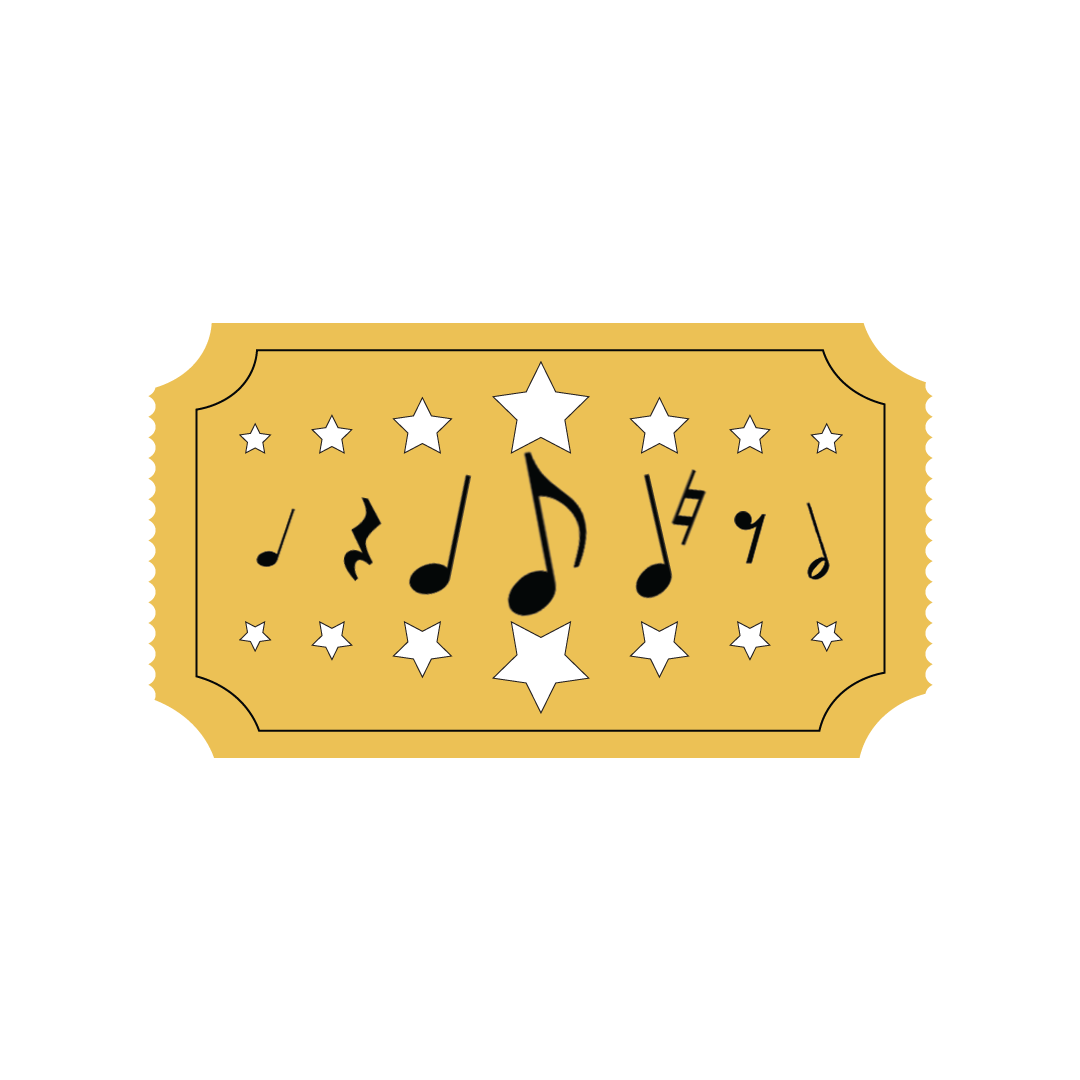 What would you do?
It’s your first week at college. You’re feeling excited but also a little overwhelmed. You’ve already spent about $500 on textbooks for your five classes, and you don’t want to spend much more money this week. Your friends let you know that a band you like will be playing a concert nearby, and there are still tickets available for about $200, but they’re going fast! Do you buy the tickets?
Essential Question
What are the best ways to save money in college?
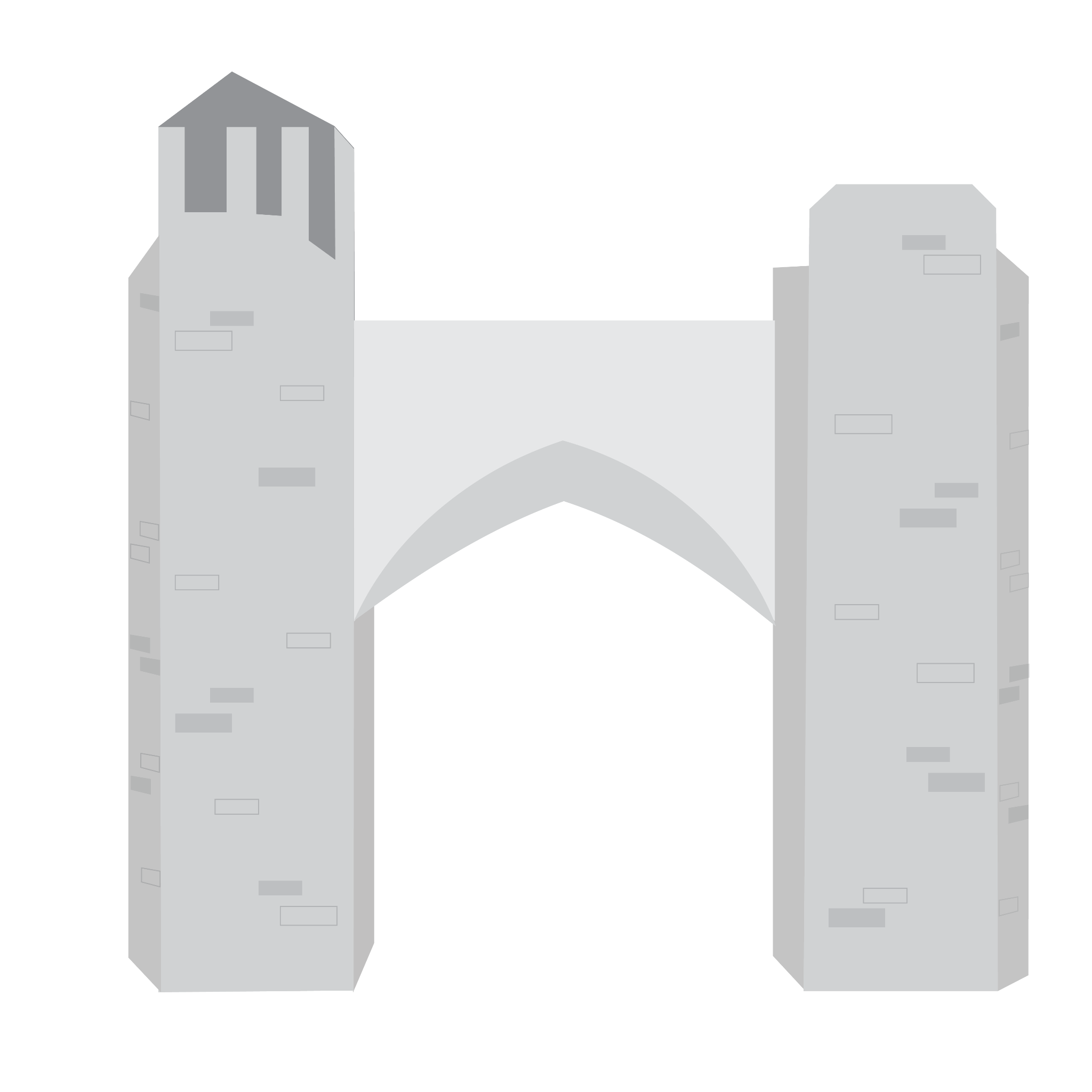 Learning Objectives
Understand how to develop good spending habits that will enable you to save money throughout college.
Recognize the importance of continuing to use these habits after college.
College Budget Game
You will be creating a budget for your first week at college.
You will choose your housing and participate in a card game to determine if you can afford to attend the concert.
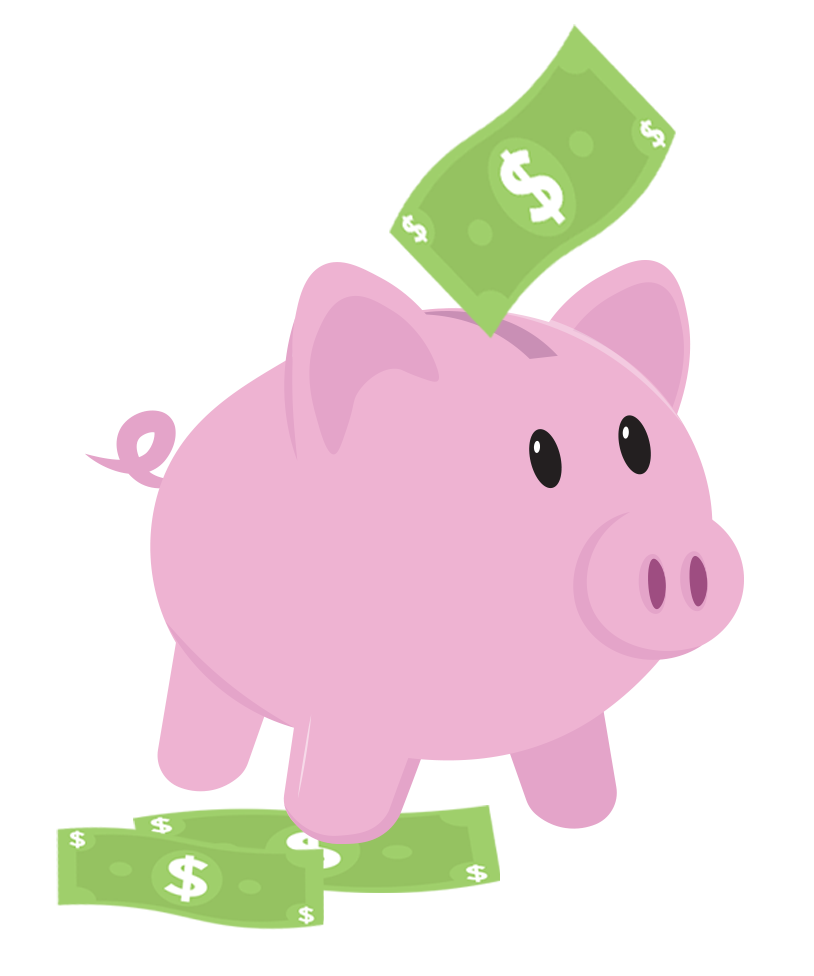 Where are you going to live?
Choose one of the following housing options and add it to your College Budget Game handout.
Quad Room (3 roommates) – $200
Double Room (1 roommate) – $300
Private Room – $400
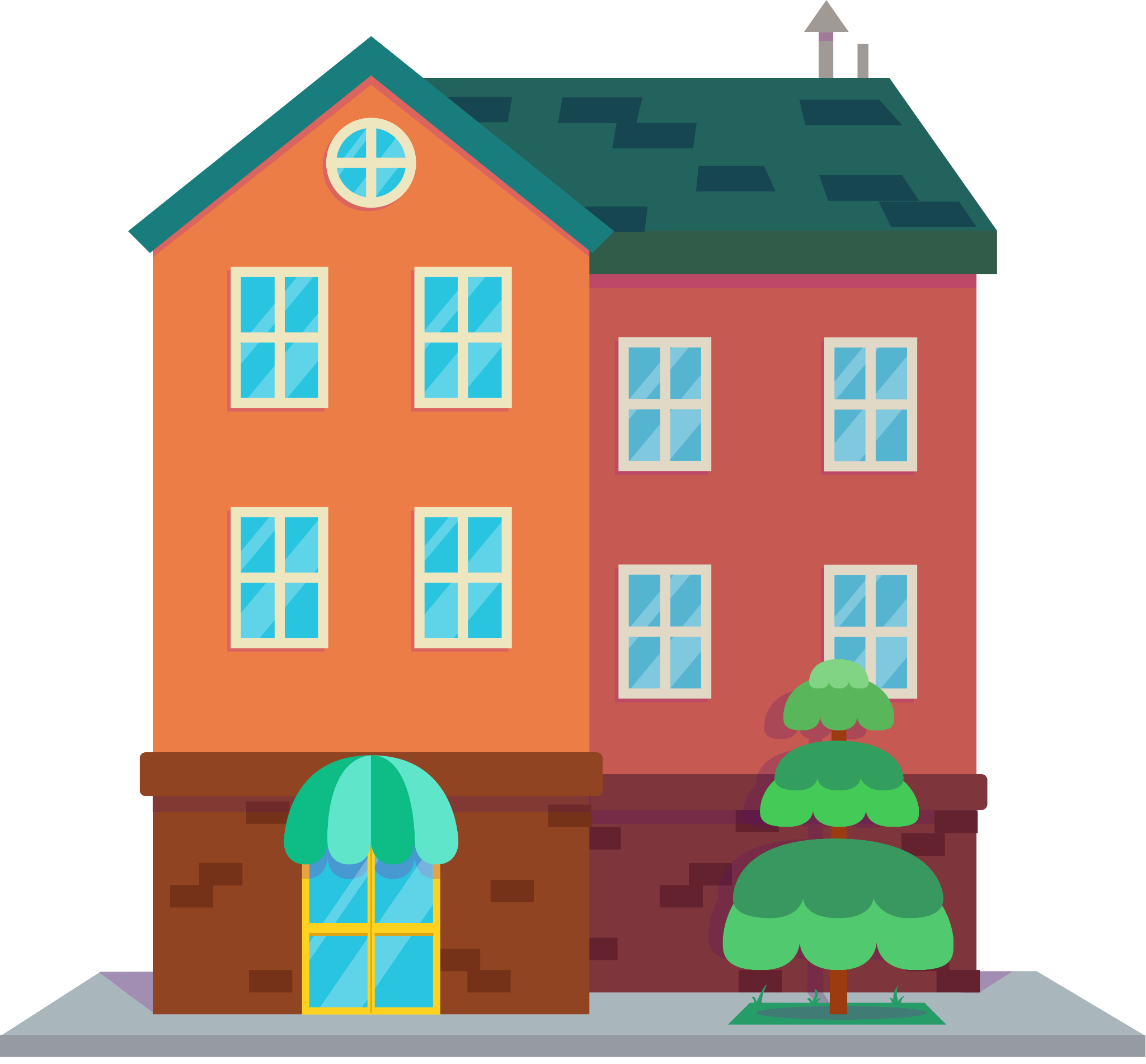 College Budget Cards
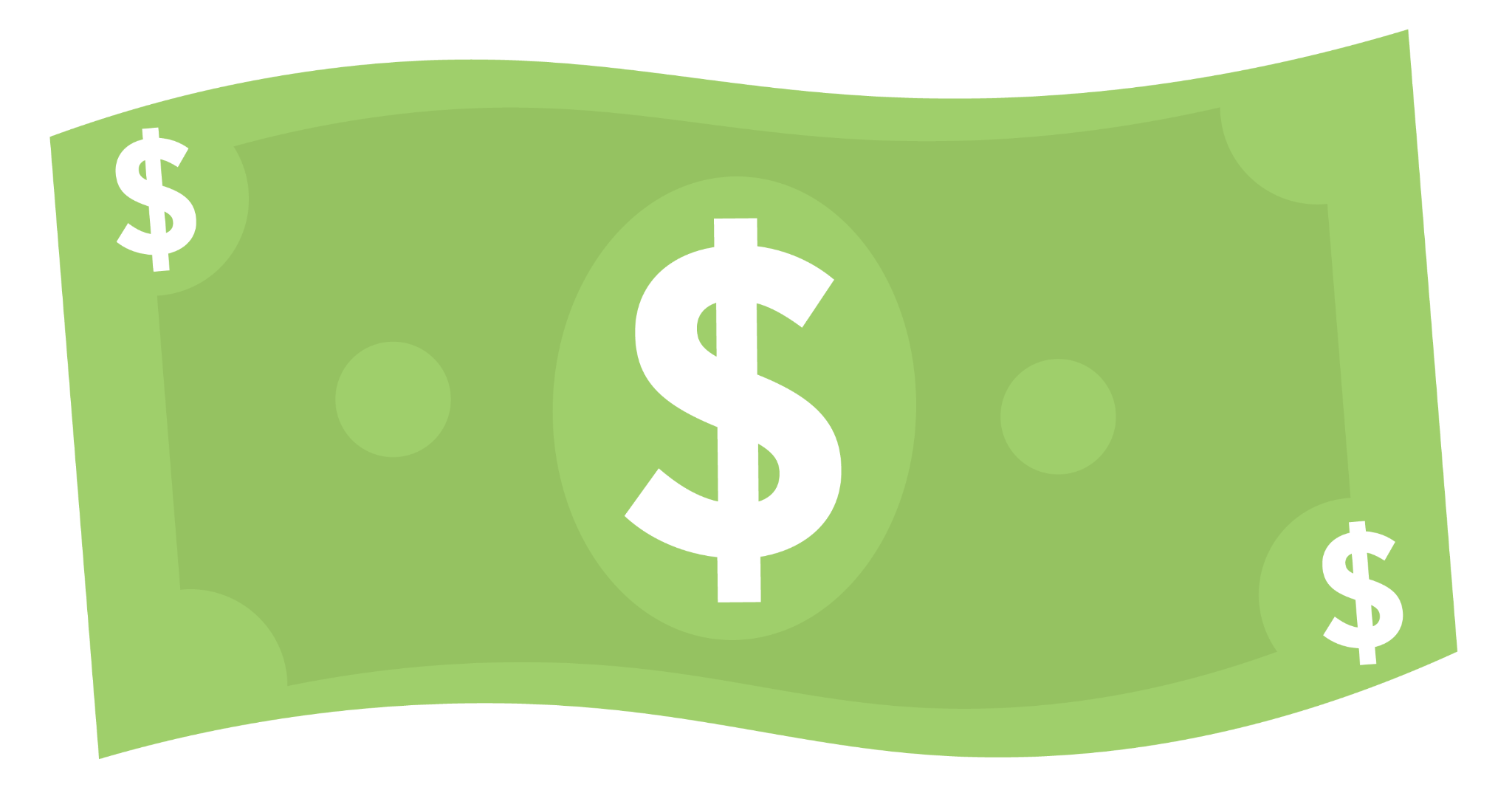 Cut out all the cards and place them face down in one pile.
In your group, take turns drawing a card until everyone has 3 cards.
Read over your cards. You can trade out a card if you choose.
Glue the three cards to your budget sheet.
Figure out how much money you have left.
Can you afford to go to the concert?
[Speaker Notes: K20 Center. (2020, September 16). Card Sort. Strategies. https://learn.k20center.ou.edu/strategy/147]
7 Ways to Be Smart With Your Money in College
Answer the following questions on a sheet of paper with your group:
What is one strategy that surprised you?
What is one strategy that you’d be interested to try in college?
What is one strategy that was troubling to you?
[Speaker Notes: K20 Center. (2021, February 12). S-I-T (Surprising, Interesting, Troubling). Strategies. https://learn.k20center.ou.edu/strategy/926]
Vision Board
Think of all the steps for saving money that you’ve just read about.
Using the materials provided, create a vision board depicting an ideal plan for saving money in college.
Be creative and have fun!
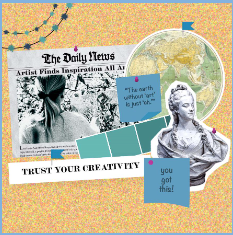 [Speaker Notes: K20 Center. (2021, December 14). Vision boards. Strategies. https://learn.k20center.ou.edu/strategy/2054]
Exit Ticket
How do you think the money-saving skills you’ve learned about might help you after you have graduated from college?
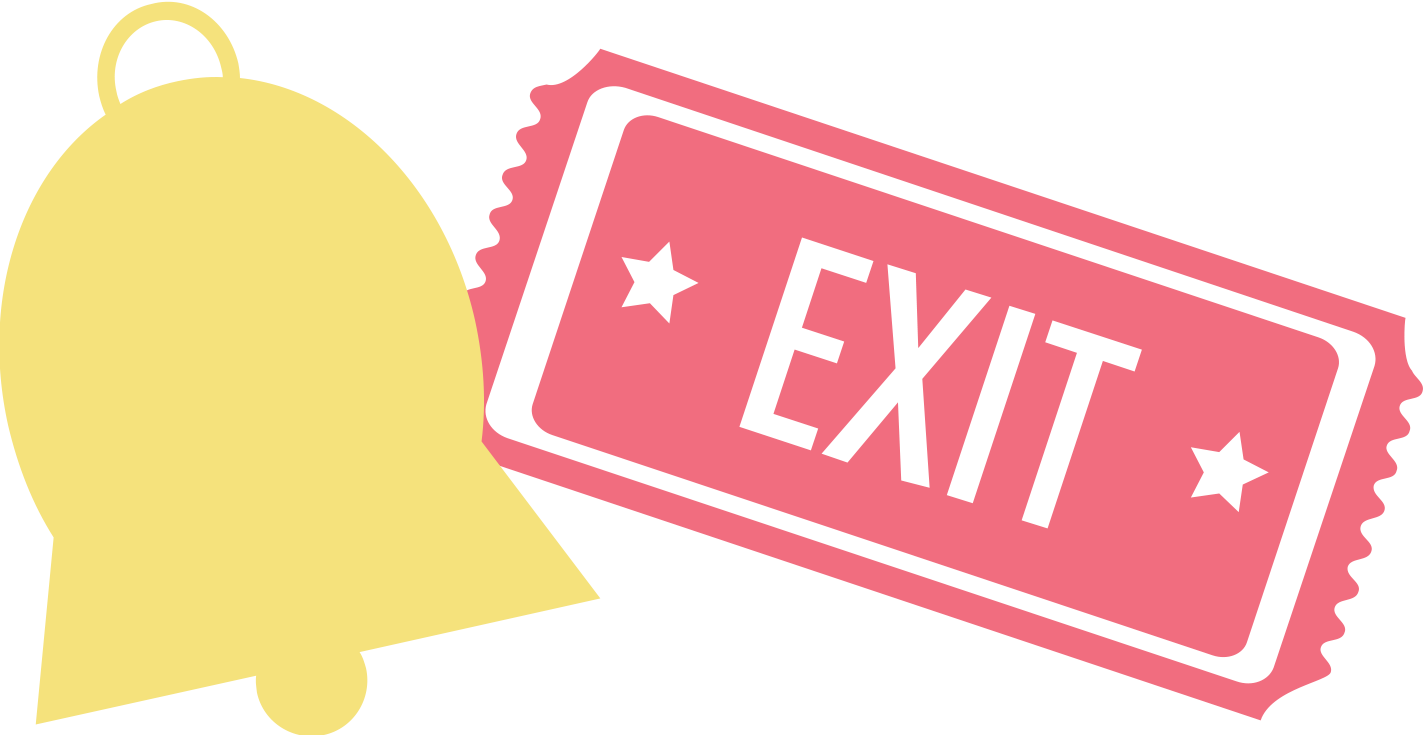 [Speaker Notes: K20 Center. (2020, September 16). Bell Ringers and Exit Tickets. Strategies. https://learn.k20center.ou.edu/strategy/125]